Автоматизированный комплекс обработки и обезвреживания отходов мощностью от 100 тыс. тонн ТКО в годг. Кострома
май 2016
www.eco-t-m.ru
О компании
Компания ЭкоТехноМенеджмент ГРУПП, имея  12-летний практический опыт работы в сфере обращения с отходами и обладая высокопрофессиональным потенциалом, участвует в создании комплексных систем управления обращением с отходами на территории регионов России, включая также строительство современных  объектов обработки, обезвреживания, утилизации и размещения отходов.
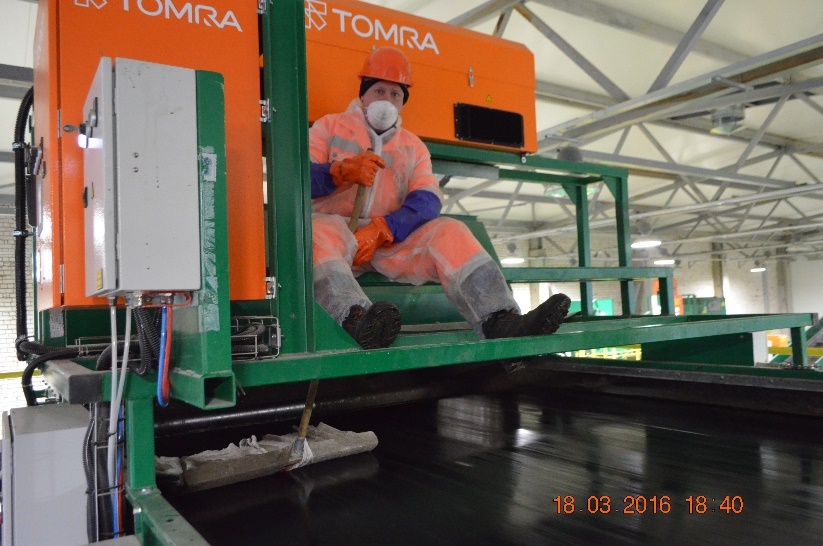 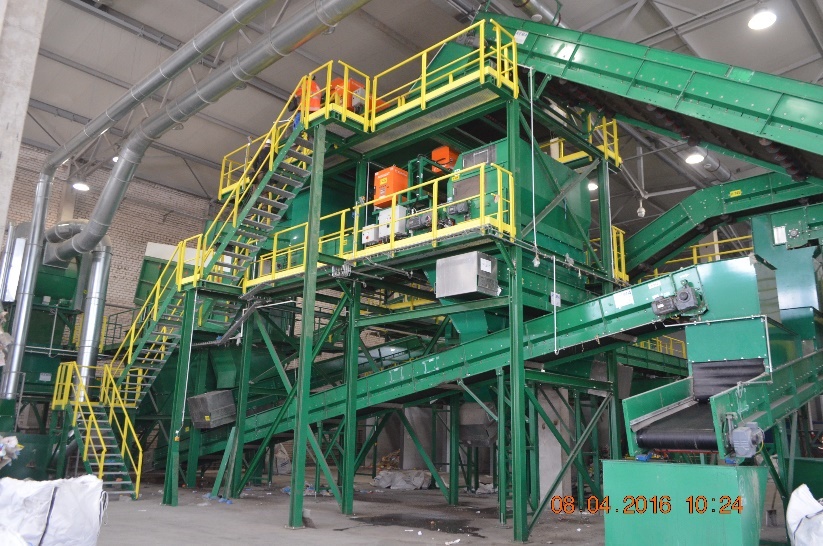 Ключевое преимущество  –  формирование нормативно-  правовых условий для  обеспечения возвратности  инвестиций и снижения рисков
Первый в России
В марте 2016 года в Костроме запущен в эксплуатацию  первый в России автоматизированный комплекс обработки и обезвреживания отходов с цехом переработки полимеров. 

Инновационная технология, адаптированная под специфику отечественной системы сбора отходов.

Лицензия на обработку и обезвреживание

Утвержденный тариф (с инвестиционной надбавкой)
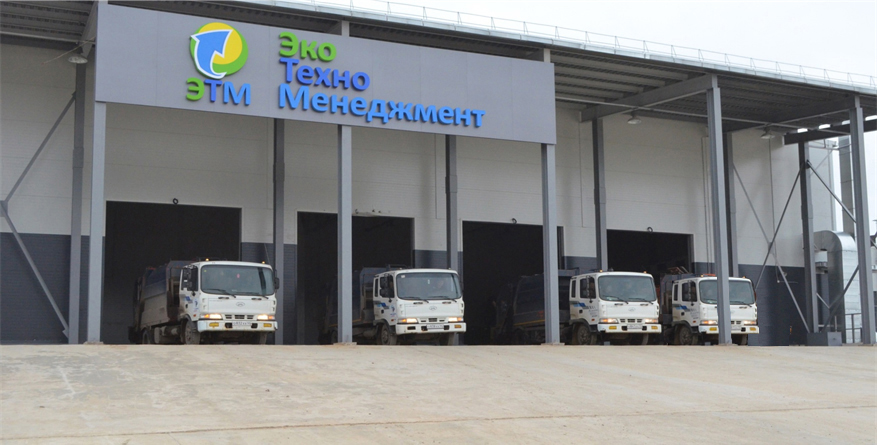 Автоматизированная технология позволяет
После обработки и обезвреживания
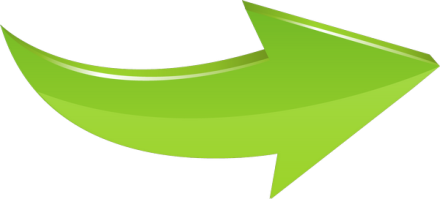 Уменьшение «хвостов» на полигон :  
по  массе  до  40%,  по объёму до 65 %
Принципиальная схема АМСК
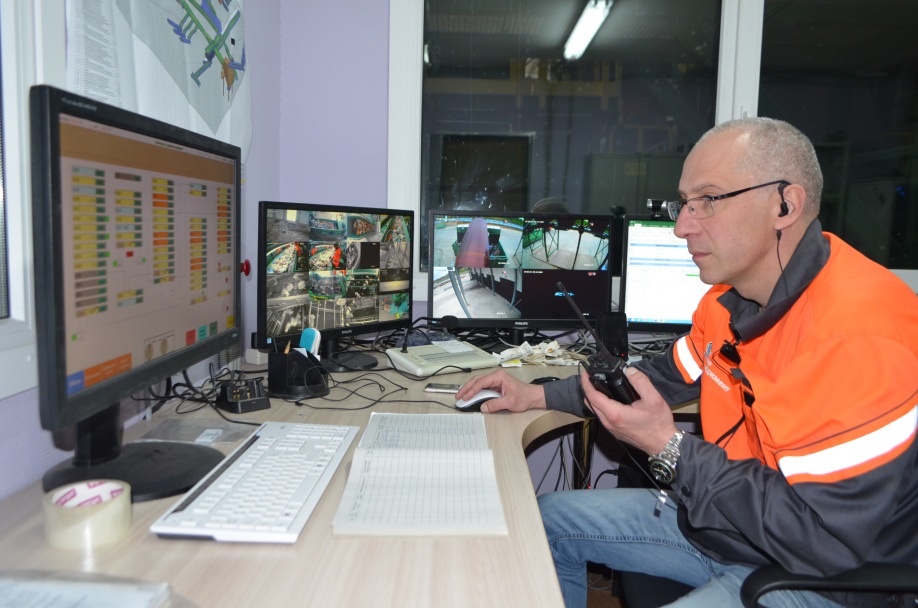 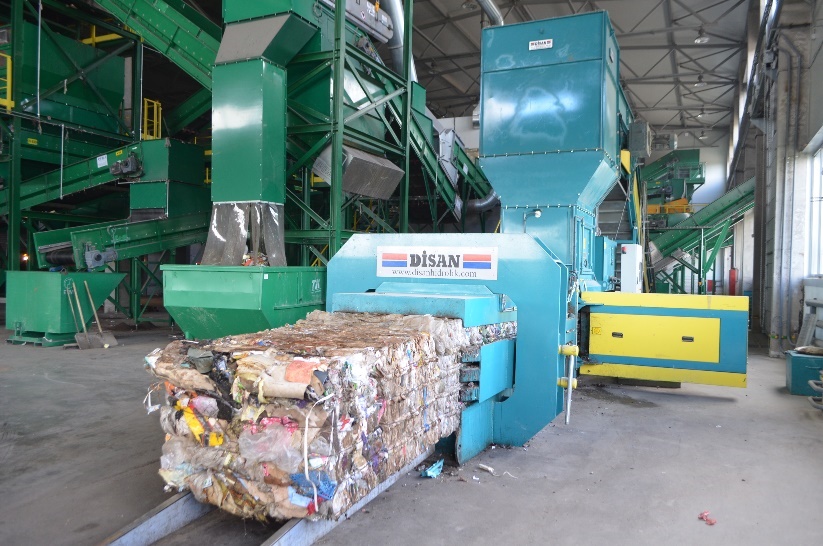 Государственная экспертиза
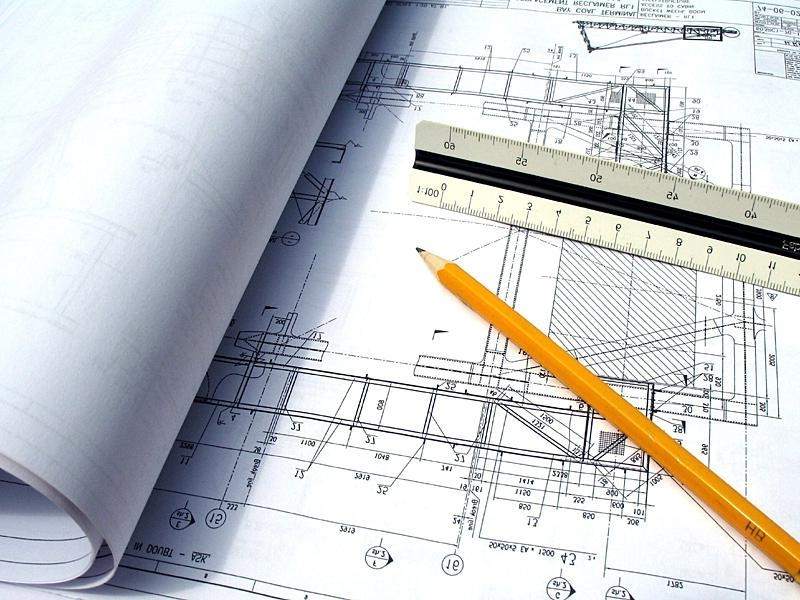 Государственная экологическая экспертиза на объект обезвреживания отходов № 44 КЦ 01.00 Т 000175 06.13 от 06.06.2013
Государственная строительная экспертиза  № 44-1-4-0049-13 от 07.06.2013
Государственная экспертиза сметной стоимости № 3-3-1-0246-15 от 31.08.2015
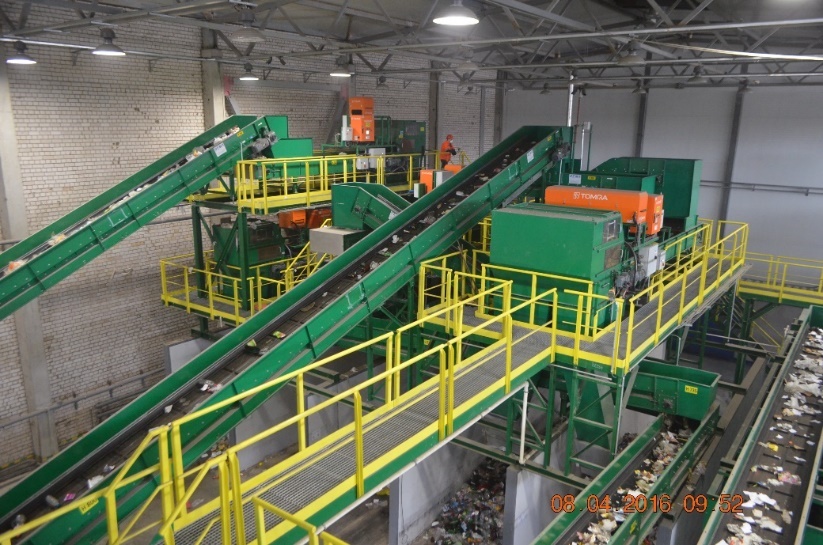 Наш опыт
Костромская область  пилотный проект в России  Строительство первого автоматизированного МСК (мощностью от 100 000 тонн/год) с цехом  переработки полимеров  и полигона расчётная  мощность -150 тыс. тонн ТКО в год.
Разработка Территориальной схемы обращения с отходами и Электронной модели
Белгородская область
Масштабный инвестиционный проект строительства 
2-х МСК  мощностью по 150 000 тонн/год и 2-х полигонов. Инвестор – ООО «Флагман»
Республика Крым
Разработка государственной  Региональной программы обращения с отходами на территории региона и Генеральной схемы очистки территории
 Республики Крым
Владимирская область
Разработка Территориальной схемы обращения
с отходами и Электронной модели (ГИС)
Москва 
      Разработка разделов Территориальной схемы обращения с отходами.
      Региональная программа обращения с отходами г.Москвы
Компетенции ЭТМ
Профессиональная разработка комплексных мероприятий в сфере нормативно-правового регулирования конкретного региона, создание систем управления  обращением с отходами, включая создание:- Инвестиционных  программ объектов,  - Территориальных схем и электронных моделей - Концессионных и Инвестиционных соглашений
Собственное проектное бюро с опытом в  проектировании и прохождении госэкспертиз  промышленных объектов по обработке,  обезвреживанию, утилизации, захоронению отходов
Маркетинговый аналитический центр  
Создание концепций по снижению объема «хвостов» путем использования биогенных фракций (компостирование) и производства 
      сырья для RDF
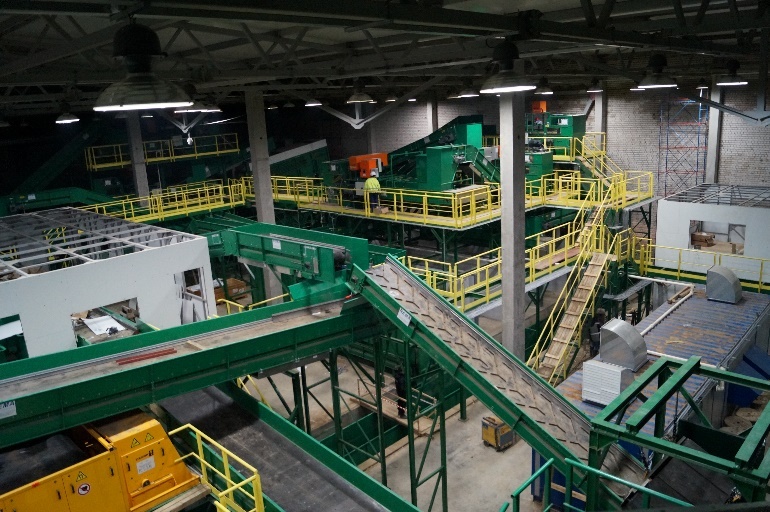 Компетенции ЭТМ
Инжиниринг и разработка наиболее эффективных технологий обработки,  обезвреживания и утилизации отходов, адаптированных под региональные особенности
Исследования морфологии отходов (авторская методика) и  определение нормативов накопления
Опыт прохождения государственных  экспертиз, в т.ч. экологической
Финансово-экономическое моделирование и бизнес-планирование
Опыт таможенного оформления ввоза оборудования с нулевой ставкой
Собственное производство конструкций и  модулей для строительства зданий МСК
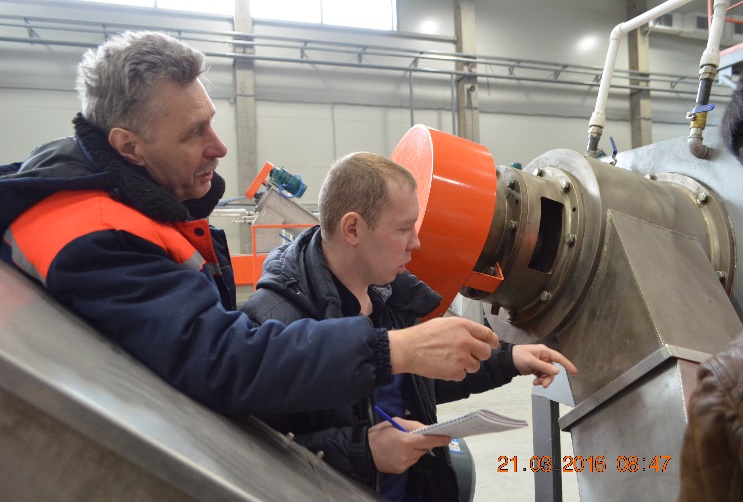 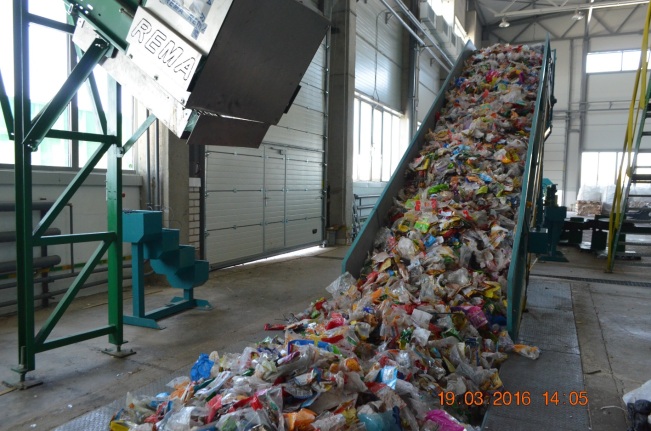 Исследование морфологии отходов
Достоверные данные о морфологическом составе ТКО – основа для расчета  вторичного потенциала отходов и выбора наиболее оптимальной технологии и  оборудования. 
В ЭТМ разработана уникальная авторская методика исследований морфологии отходов и многократно апробирована на практике.
В Костромской, Белгородской, Владимирской, Московской областях, в Крыму и Абхазии проведены десятки сезонных полевых исследований. Анализ состава «хвостов» для выбора оптимальной технологии производства RDF и компоста.
Цех глубокой переработки полимеров
Извлеченные в цехе сортировки полимерные фракции, разделенные по химическому составу, направляются в соседний цех на производство гранул и ПЭТ-хлопьев:
Мощность-  до 1500 кг/ч
Линия производства  гранул из твердого пластика
Линия производства гранул из пленок
Линия производства ПЭТ-хлопьев
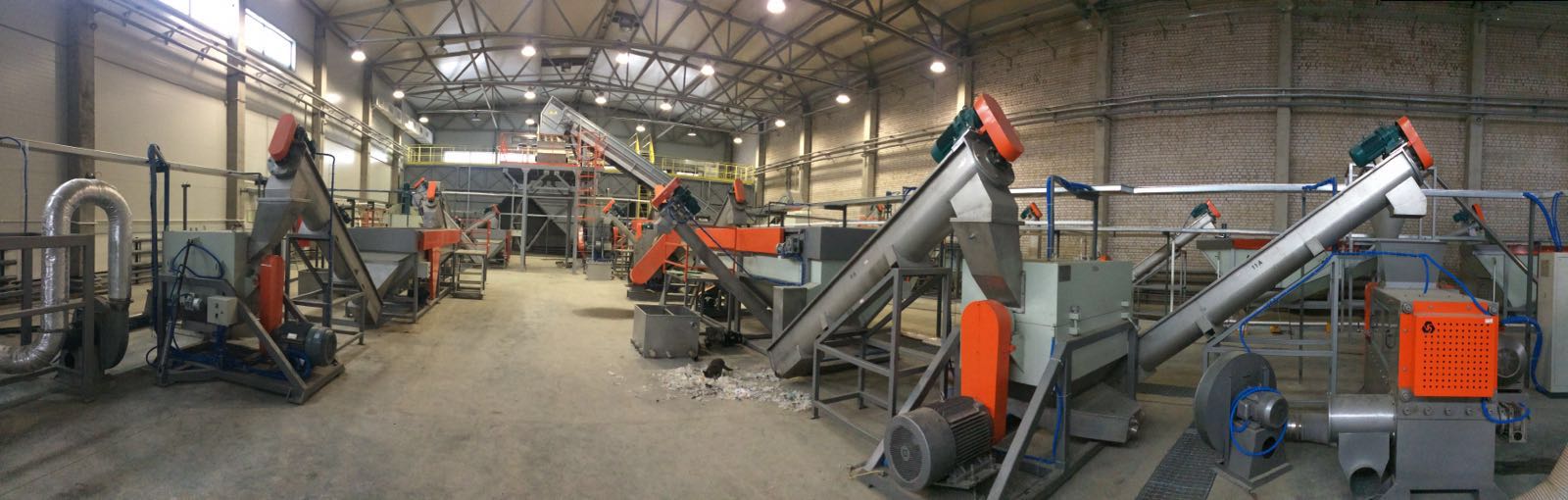 Потенциал вторичных ресурсов
Полимеры, разделенные по химическому составу (HDPE, PET-, РР-, PVC, РS,  ABS…)
Макулатура (бумага и картон)
Цветной металл
Черный металл
Стекло
Сырье для RDF 
Биоген (для производства компоста)
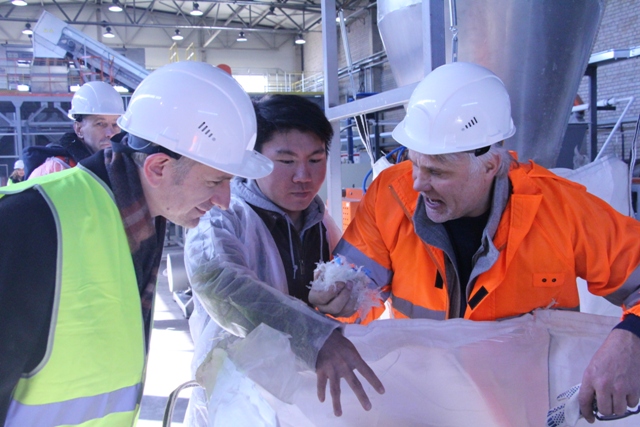 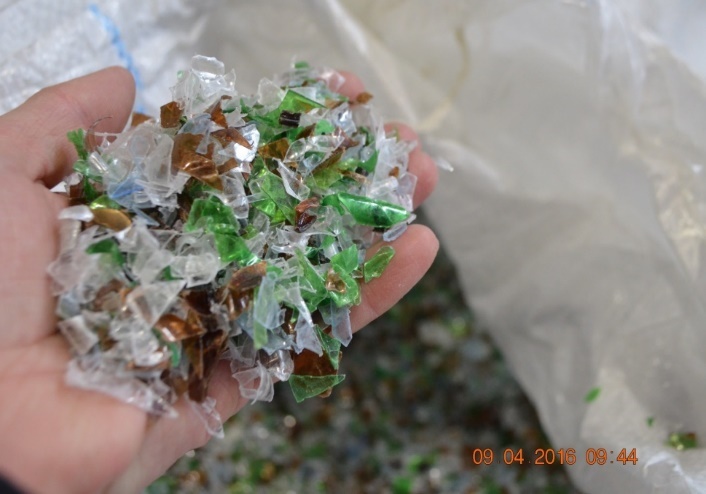 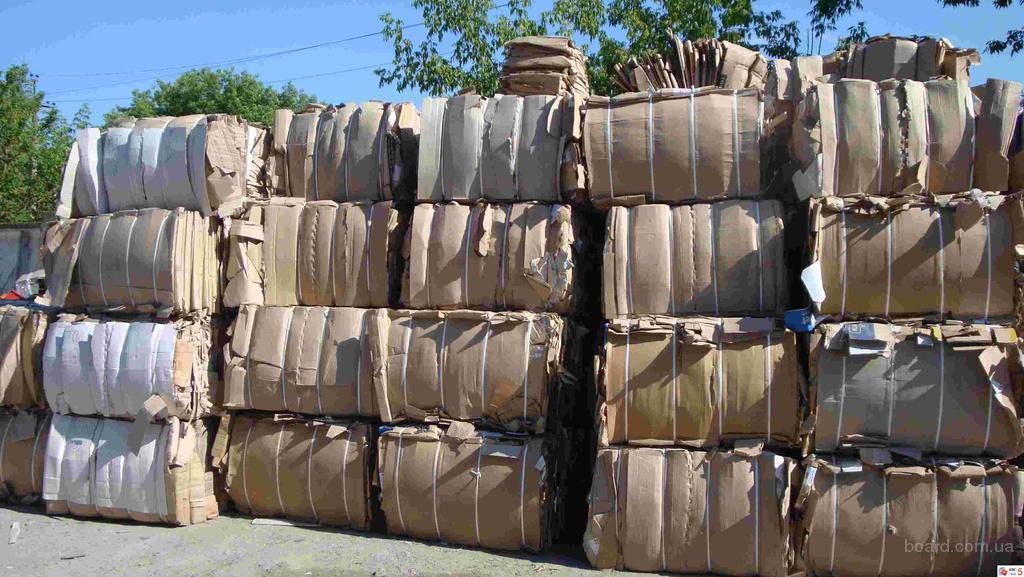 Резюме АМСК в Костроме
Местоположение:  Кострома, Базовая 23, земельный участок – 3.2 га
Мощность:  от 100 000 тонн ТКО в год
Объем инвестиций – 1,2 млрд. руб. 
Количество новых рабочих мест:  115 чел
Рентабельность, заложенная при расчете тарифа – 7 %.
Тариф для потребителей –  71,02 руб/м3
Инвестиционная надбавка к тарифу – 94,27 руб/м3 (на срок возврата инвестиций)
По сравнению с существующими сегодня суммами за ЖКУ увеличение составило от 18 до 50 руб/ в месяц с квартиры, или ~ 1%
Срок возврата инвестиций:  7 лет
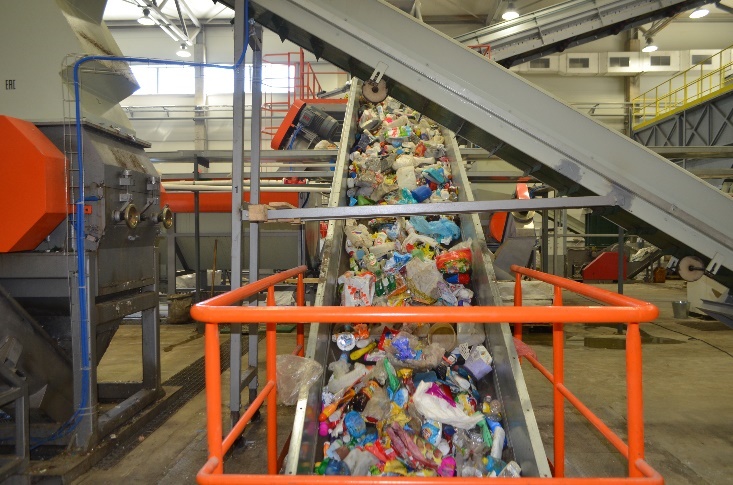 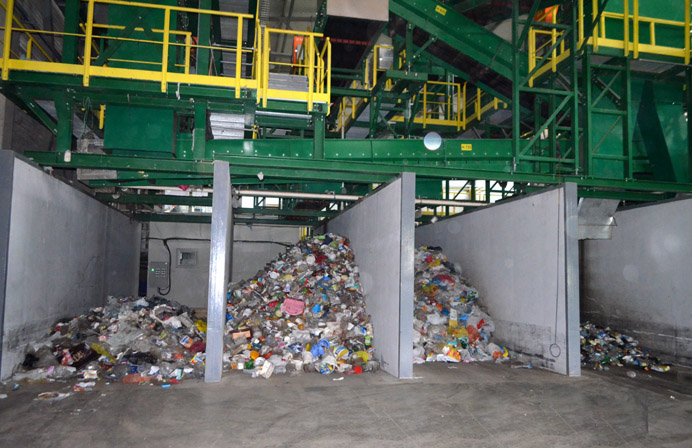